SystemsprEnger –was sprengt das System der Jugendhilfe?
BGW Forum – Jugendhilfe
Am 13.07.23
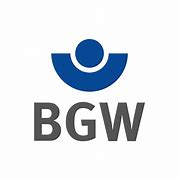 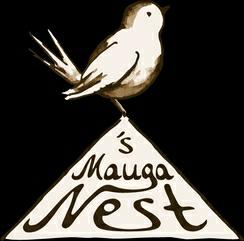 Christiane Hertkorn, Diplom-Psychogin
Alessandra Lang, Sozialpädagogin
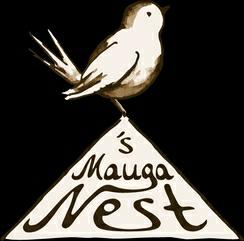 „Systemsprenger“ Definition: 

Heranwachsende, denen kaum Unterstützungsmöglichkeiten zur Verfügung stehen, aufgrund ihres Verhaltens
Gescheiterte Systeme führen dazu, dass sie nirgendwo ankommen können
Die bindungstraumatisierten Kinder testen die Einrichtung, ob deren Beziehungsangebot hält, im Gegensatz zur Herkunftsfamilie oder vorherigen Einrichtung
Systemsprenger decken mit ihrem Verhalten Schwächen in der Jugendhilfe auf
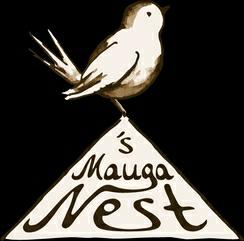 Was will der Workshop?
Nach Ansätzen suchen, die die Mitarbeiter der KJH stärken:

Überblick über die aktuelle Situation der Jugendhilfe geben

Was bringt Kinder & Jugendliche in die stationäre Unterbringung?

Wie schaffen wir eine sozio-emotional förderlich Arbeitsatmosphäre?
Gliederung
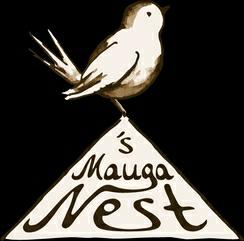 Wachsende Herausforderungen
	1.1 auf Seiten der Kinder und Jugendlichen
		-statistische Ausgangslage
		- Rückmeldung der Psychiatrien
	1.2 für die Jugendhilfe
		- Fachkräftemangel überall
		- Auswirkungen bei Inobhutnahmen
2. Auswirkungen auf den Betreuungsalltag der Einrichtung
	2.1 Gruppenarbeit
3. Lösungsansätze – im Plenum gesammelt
	- Gesellschaftliche Ansätze
	- im Betreuungsalltag
	- auf Leitungsebene
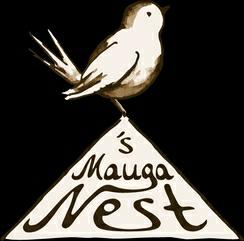 1. Wachsende Herausforderungen 1.1 auf Seiten der Kinder und Jugendlichen
Statistische Ausgangslage (Stichtag 31.12.2021)
122 700 junge Menschen in stationären  Einrichtungen
87 300 Ieben in einer Pflegefamilie
47 500 Inobhutnahmen im Jahr 2021  5% mehr als im Vorjahr, wobei 50% nach einer unbegleiteten Einreise aus dem Ausland entstand 

36% der Inobhutnahmen benötigen langfristige Unterbringung
2021 der Kindeswohlgefährdungen haben den 2.höchsten Wert seit Beginn der Statistik 2012
Trotzdem blieben viele Kindeswohlgefährdung während Corona unentdeckt
Rückmeldungen der Psychiatrien:
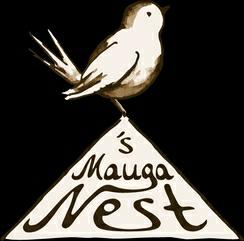 Zunahme an:
Depressionen
Versagensängste
Schulverweigerung
Aggressionen
Hygienezwänge
Angst- und Essstörungen
Suizidgefahr
Doppelt so viele Kinder benötigen psychotherapeutische Behandlung
Vor allem Social Media ist eine große Herausforderung
1. Wachsende Herausforderungen 1.2 für die Jugendhilfe
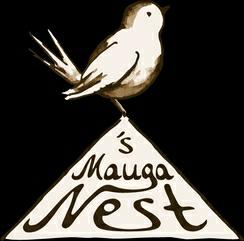 75-80% der Kinder in stat. Jugendhilfe haben traumatische Vorerfahrungen
Multiple & komplexe Problemlage in ihrem Herkunftssystem
Hochproblematische Verhaltensweisen und Mehrfachstörungen werden festgestellt
2022: 25-30 Fälle wöchentlich beim Familiengericht mit Suizidgefahr

Nicht genügend Plätze in der Psychiatrie 
Es fehlen passende ambulante Nachbetreuungsangebote
Besondere Angebote  für schwer psychisch belasteten Kinder fehlen  Kinder würden zwischen Kinderpsychiatrie und Einrichtungen wechseln  viele Beziehungsabbrüche
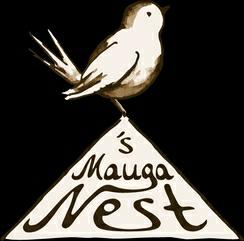 Fachkräftemangel überall
Überlastung im JA  Hilfebedarf kann nicht ausreichend erkannt werden
Nicht genügend Plätze im ambulanten, teil- und vollstationären Bereich
Wohn- und Inobhutnahmegruppen müssen  geschlossen werden
Plätze in der Bereitschaftspflege sind rückläufig  Aufenthaltsdauer verlängert sich 
Fehlende Anschlusshilfen
Kindeswohlgefährdungen müssen abgewogen werden („Triage“)

 Nicht alle erhalten die benötigte Hilfe!
 Kinderschutz nach SGB VIII ist nicht mehr gewährleistet!
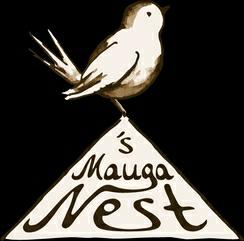 Antworten von befragten Einrichtungen(Adam et. Al., 2012)
45-66% der Einrichtungen fühlen sich vor einer Neuaufnahme über mögliche psychiatrische Auffälligkeiten beim Kind und in der Herkunftsfamilie nicht ausreichend informiert
Kinder fahren zur  therapeutischer Behandlung im Durchschnitt 30min 
Nächstgelegene Therapiepraxis 2-60km entfernt
Kaum mit öffentlichen Verkehrsmitteln erreichbar

 psychologisch-psychotherapeutische Unterversorgung
Pharmakotherapeutische Interventionen nehmen zu

Psycholog. Versorgung muss überwiegend durch Jugendhilfe selbst getragen werden!
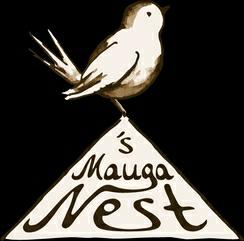 Gruppenarbeit
Erörtern Sie in Kleingruppen folgende Fragestellung:

Welche Auswirkungen dieser Ausgangslage erleben Sie in Ihrer Einrichtung?
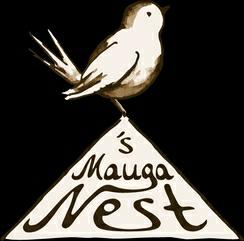 Auswirkungen auf den Betreuungsalltag der Einrichtungen
70-100% der Mitarbeiter erleben psychische Gewalt
Auch Möglichkeit der physischen Gewalt durch Bewohner ist sehr hoch
Studie von Lammers (2019)

Bereits 2020 fehlten 200.000 Fachkräfte im sozialen Bereich
2022 ist der Mangel so groß & belastend wie noch nie

Personell unterbesetzte Wohngruppen
 psychische Überforderung beim Personal nimmt zu
Zunahme an Fehltagen aufgrund psychischer Erkrankungen
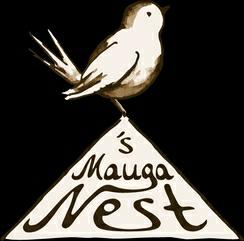 Diskussionsrunde
Ziel: Lösungsansätze erarbeiten:

Gesellschaftliche Ansätze

Im Betreuungsalltag

Auf Leitungsebene
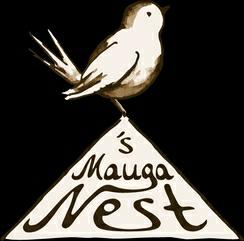 Gesellschaftliche Ansätze
„Heimerziehung“ als anerkanntes Berufsbild
Ausbildung qualitativ weiterentwickeln
Erzieherausbildung auf 3 Jahre verkürzen
Schaffung von staatlich finanzierten Ausbildungs- und Praktikumsplätzen
Angemessene Vergütung
Anerkennung von ausländischen Berufsabschlüssen
Qualifizierung von Quereinsteigern
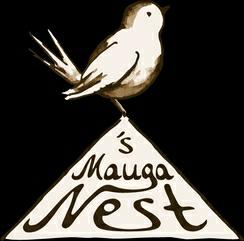 Im Betreuungsalltag:
Offene Kommunikation
Teambuilding
Schutzkonzept
Deeskalationsstrategien
Hochdorfer 9-Punkte Programm
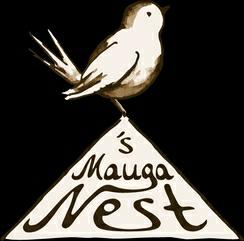 Auf Leitungsebene:
Personal- und Organisationsentwicklung
Transparente Personalentwicklung
Fort- und Weiterbildungsangebote
Supervision
Regelmäßige Mitarbeitergespräche
Mitbestimmung + Gestaltungsspielraum im Team
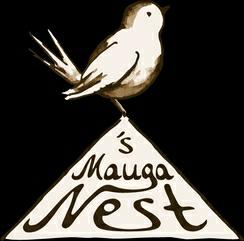 Literatur
Adam, H. & Hoffmann, M. (Hrsg.) 2012. You´ll never walk alone- Kooperationsprojekt von stat. Kinder- und Jugendhilfe und Kinder- und Jugendpsychatrie und Psychotherapie. Verlag Ruhiges Bewegen.
Brisch, Karl-Heinz (Hrsg.), 2016, „Bindungstraumatisierungen“, Klett Cotta Verlag
Bundesarbeitsgemeinschaft der Kinderschutz-Zentren e. V. : Positionspapier zur Psychischen Gewalt und Emotionalen Vernachlässigung von Kindern. Köln, 2022.
Bundesfamilienministeriums - Pressemitteilung vom 04.06.2020: Der Jahresbericht von jugendschutz.net – 2019.
Castellanos, H., Hertkorn C. (2016) (2. Aufl.). Psychologische Sachverständigengutachten im Familienrecht. Nomos Verlag.
Die Welt 15.5.2022 - häusliche Gewalt unter der Pandemie
Dilling, H.; Mombour, W. & Schmidt, M.H. (Hrsg.) (2012). Bern: Hans Huber
https://www.apk-ev.de › fileadmin › downloads › Fegert_11_04_2017
Garbe, Elke, 2016, 2. Aufl. „Das kindliche Entwicklungstrauma“, Klett-Cotta Verlag
Hester van Wijnen; Blickpunkt Jugendhilfe (VPK), Heft 1 – 2022.  
Höhlig, P. (2018): Ambulante Psychotherapie für Kinder und Jugendliche in sozialen Brennpunkten (Masterarbeit an der Hochschule Mittweida). Psychotherapeuten Journal 1/2020.
IGFH Zukunftsforum Heimerziehung, 2023:  Zukunftsimpulse für die Heimerziehung Sozial.de. Positionspapier vom 19.01.23 der IgfH Fachgruppe Inobhutnahme
Kroetsch, Prof. Dr. Marlies (Fachhochschule des Mittelstands), 2023: Aktuelle Herausforderungen in der KJH – Belastungen von FK und Perspektiven für die Zukunft. (Vortrag bei der Akademie für Kinderschutz und Kinderrechte des Kinderschutzbundes Hamburg, 19.01.2023). 
Lammers, M. (2019): Ist Gewalt ein Berufsrisiko in der Arbeit der stationären Kinder- und Jugendhilfe? VPK-Bundesverband e.V. – Blickpunkt Jugendhilfe, 24.Jahrgang. Heft 2. 2019.
Langmeyer, A. (2021): Kind sein in Zeiten von Corona - eine Studie des DJI.
Nienstedt, M.& Westermann, A. (2013). Pflegekinder. Stuttgart: Klett-Cotta.
Nowacki, K. & Remiorz, S. (2019). Bindung bei Pflegekindern. Stuttgart: Kohlhammer.
Nützel, J. et al.: Kinder- und jugendpsychiatrische Versorgung von psychisch belasteten Heimkindern. Praxis der Kinderpsychologie und Kinderpsychiatrie 54 (2005) 8, S. 627-644: Vandenhoeck & Ruprecht (2005).
PKS - Polizei Kriminalstatistik: Häusliche Gewalt 2019
Statistisches Bundesamt (Destatis), 2022
WHO Regional Office for Europe (2015): Europäische Aktionsplan für Seelische Gesundheit (2013-2020) der Weltgesundheitsorganisation.
Vielen Dank für Ihre Aufmerksamkeit & Mitarbeit
BGW Forum – Jugendhilfe
Am 13.07.23
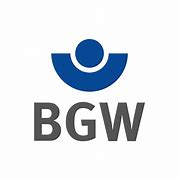 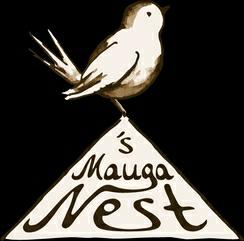 Christiane Hertkorn, Diplom-Psychogin
Alessandra Lang, Sozialpädagogin